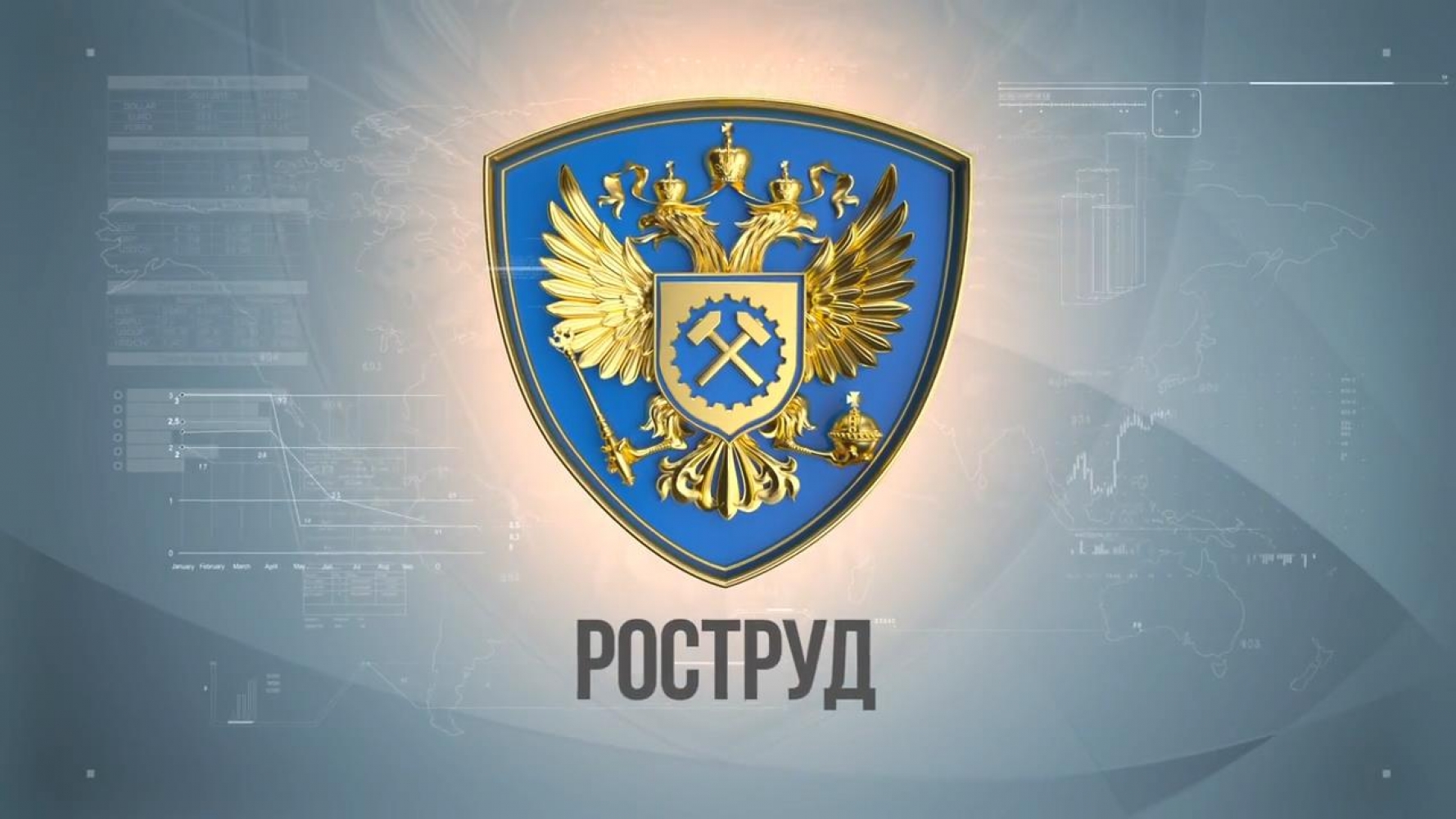 ГОСУДАРСТВЕННАЯ ИНСПЕКЦИЯ ТРУДА В ПРИМОРСКОМ КРАЕ
ВРИО заместителя руководителя
Мирошниченко Дмитрий Александрович
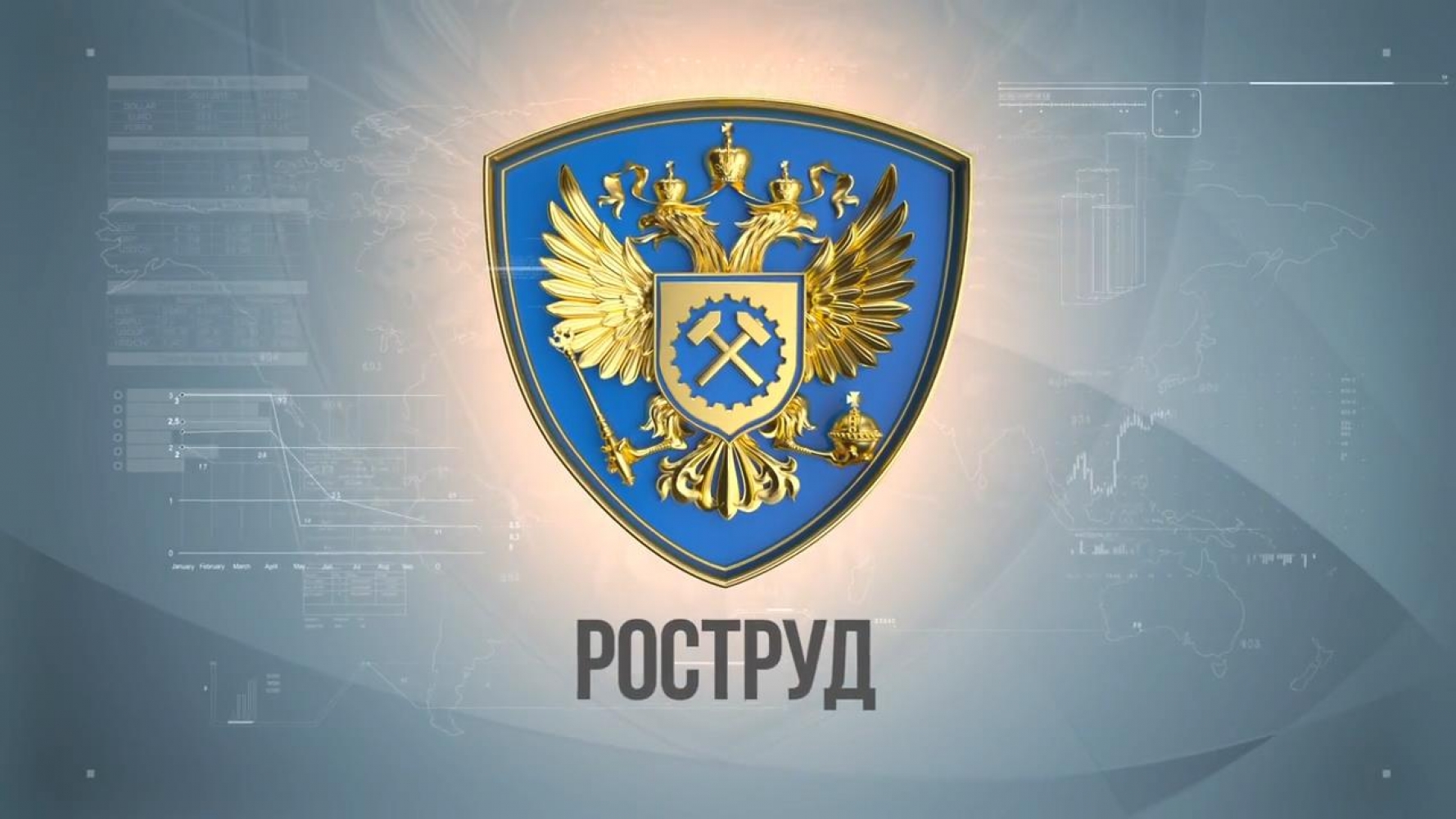 «Наиболее частые причины несчастных случаев на производстве в организациях, осуществляющих транспортировку и хранение грузов, и особенности проведения контрольных (надзорных) и профилактических мероприятий в данных организациях»
Приказ Министерства труда и социальной защиты Российской Федерации от 15.06.2020 № 343н «Об утверждении Правил по охране труда в морских и речных портах»

Приказ Министерства труда и социальной защиты Российской Федерации от 16.12.2020 № 915н «Об утверждении Правил по охране труда при хранении, транспортировании и реализации нефтепродуктов»

Приказ Министерства труда и социальной защиты Российской Федерации от 28.10.2020 № 753н «Об утверждении Правил по охране труда при погрузочно-разгрузочных работах и размещении грузов»

Приказ Министерства труда и социальной защиты Российской Федерации от 16.11.2020 № 782н «Об утверждении Правил по охране труда при работе на высоте»

Приказ Минтруда России от 22.09.2021 № 650н «Об утверждении примерного положения о комитете (комиссии) по охране труда»

Приказ Минтруда России от 29.10.2021 № 776н «Об утверждении Примерного положения о системе управления охраной труда»
Приказ Минтруда России от 29.10.2021 № 766н «Об утверждении Правил обеспечения работников средствами индивидуальной защиты и смывающими средствами»

Приказ Минтруда России от 29.10.2021 № 767н «Об утверждении Единых типовых норм выдачи средств индивидуальной защиты и смывающих средств»


Постановление Правительства Российской Федерации от 24.12.2021 № 2464 «О порядке обучения по охране труда и проверки знания требований охраны труда»


Приказ Минтруда России от 28.12.2021 № 926 «Об утверждении Рекомендаций по выбору методов оценки уровней профессиональных рисков и по снижению уровней таких рисков»

Приказ Минтруда России от 31.01.2022 № 36 «Об утверждении Рекомендаций по классификации, обнаружению, распознаванию и описанию опасностей»

Федеральный закон от 02.07.2021 № 311-ФЗ«О внесении изменений в Трудовой кодекс Российской Федерации»
Транспортировка и хранения грузов
ТИПОЛОГИЯ НЕСЧАСТНЫХ СЛУЧАЕВ
ПРИЧИНЫ НЕСЧАСТНЫХ СЛУЧАЕВ
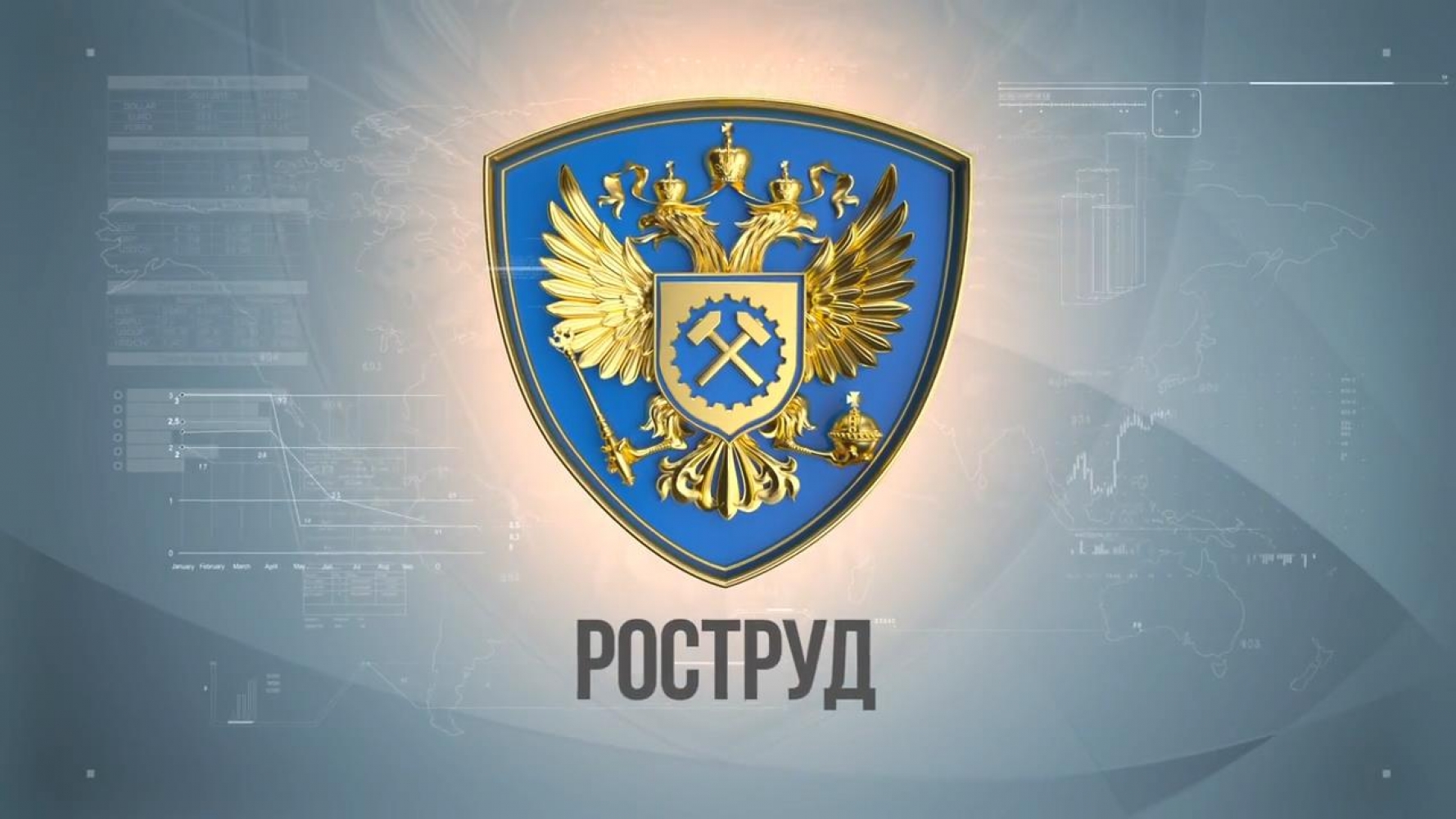 ГОСУДАРСТВЕННАЯ ИНСПЕКЦИЯ ТРУДА В ПРИМОРСКОМ КРАЕ
БЛАГОДАРЮ ЗА ВНИМАНИЕ